Нетрадиционные формы работы с родителями
воспитатель: Любушкина М.Ю.
Нетрадиционные формы
информационно-аналитические
наглядно-информационные
досуговые
познавательные
Наглядно-информационные формы условно разделены на две подгруппы. Задачами одной из них — информационно-ознакомительной — является ознакомление родителей с самим дошкольным учреждением, особенностями его работы, с педагогами, занимающимися воспитанием детей, и преодоление поверхностных мнений о работе дошкольного учреждения. Задачи другой группы — информационно-просветительской — близки к задачам познавательных форм и направлены на обогащение знаний родителей об особенностях развития и воспитания детей дошкольного возраста.
Отдельную группу составляют наглядно-информационные методы. Они знакомят родителей с условиями, задачами, содержанием и методами воспитания детей, способствуют преодолению поверхностного суждения о роли детского сада, оказывают практическую помощь семье. К ним относятся записи на магнитофон бесед с детьми, видеофрагменты организации различных видов деятельности, режимных моментов, занятий; фотографии, выставки детских работ, стенды, ширмы, папки-передвижки.
Наглядно-информационные
выпуск газет, 
паспорт здоровья, 
открытые занятия для родителей, 
мини-библиотека, 
информационные стенды, 
дни открытых дверей;
Выпуск журнала «Наше радостное детство»
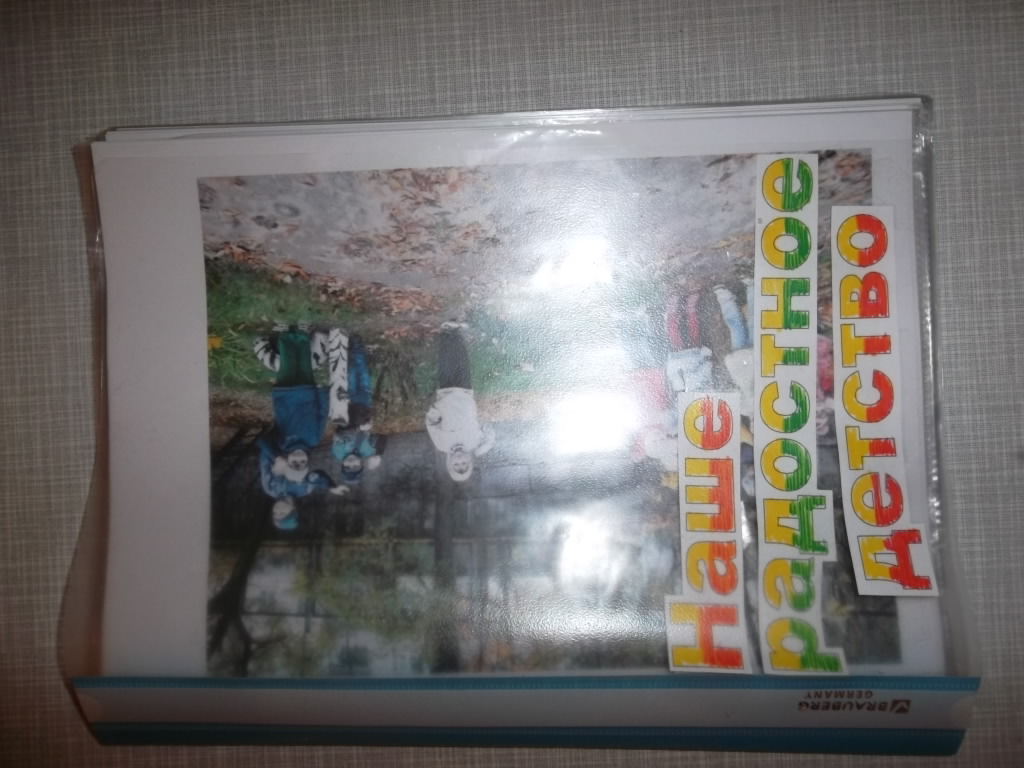 Информационные  стенды
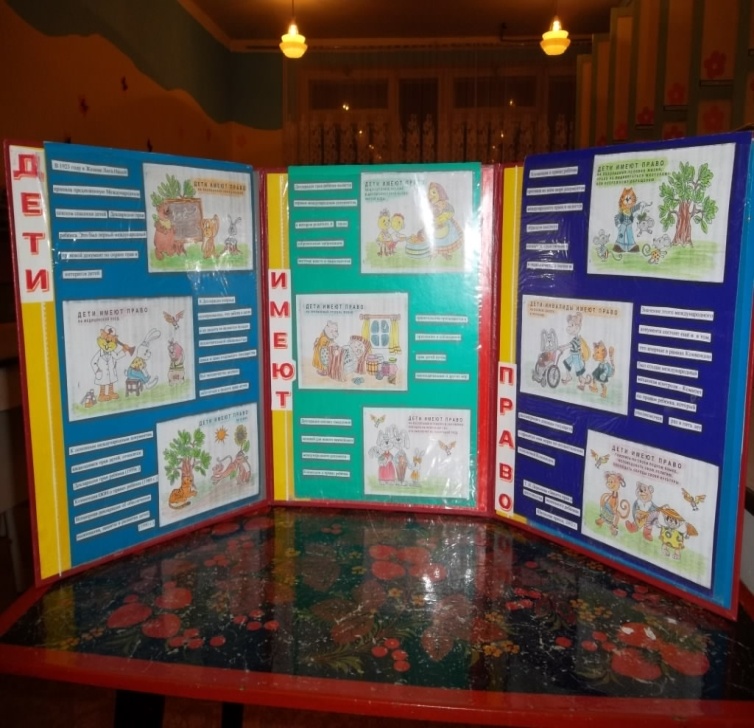 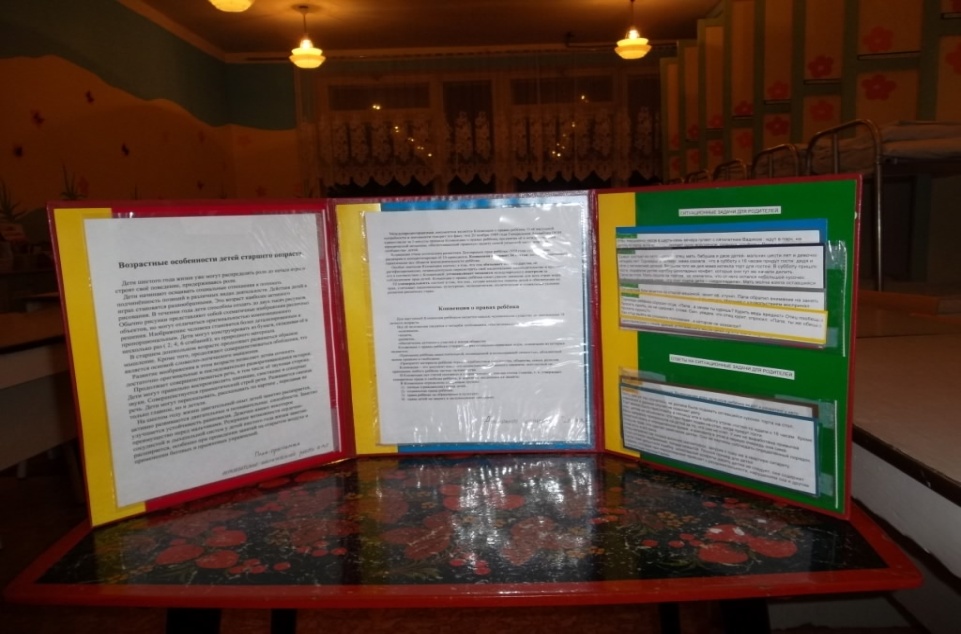 Мини-библиотека
Улица и дети
Будущий мужчина и будущая женщина
Как подготовить ребёнка к школе
Педагогические ситуации
Рекомендации специалистов
Консультации для родителей
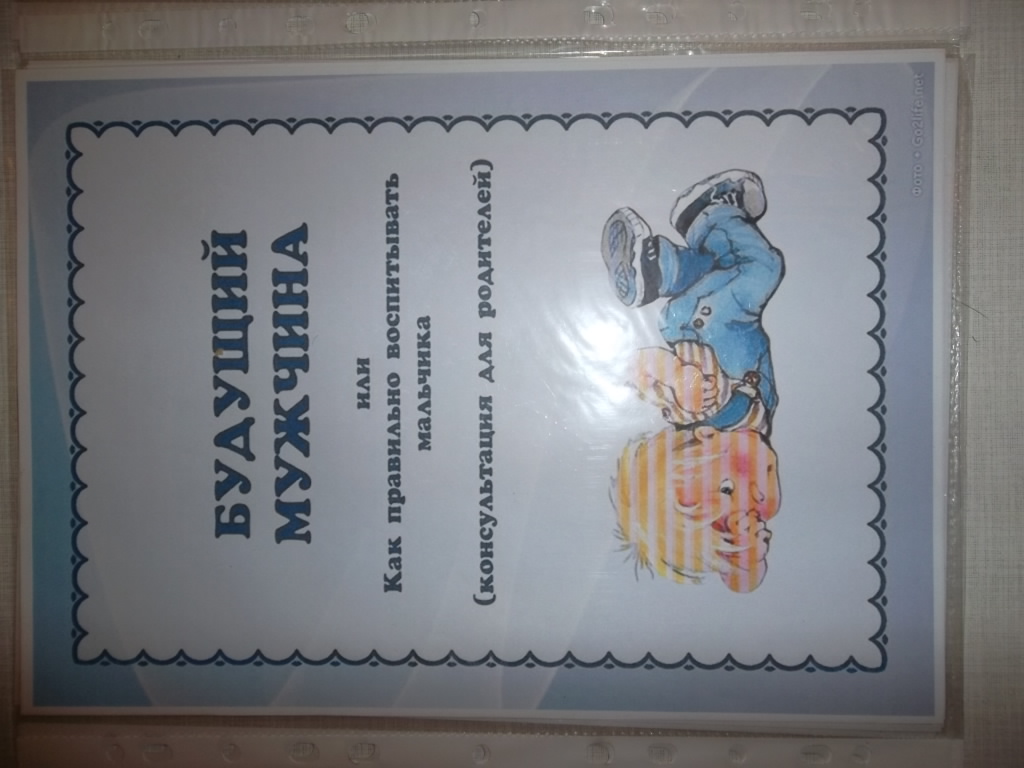 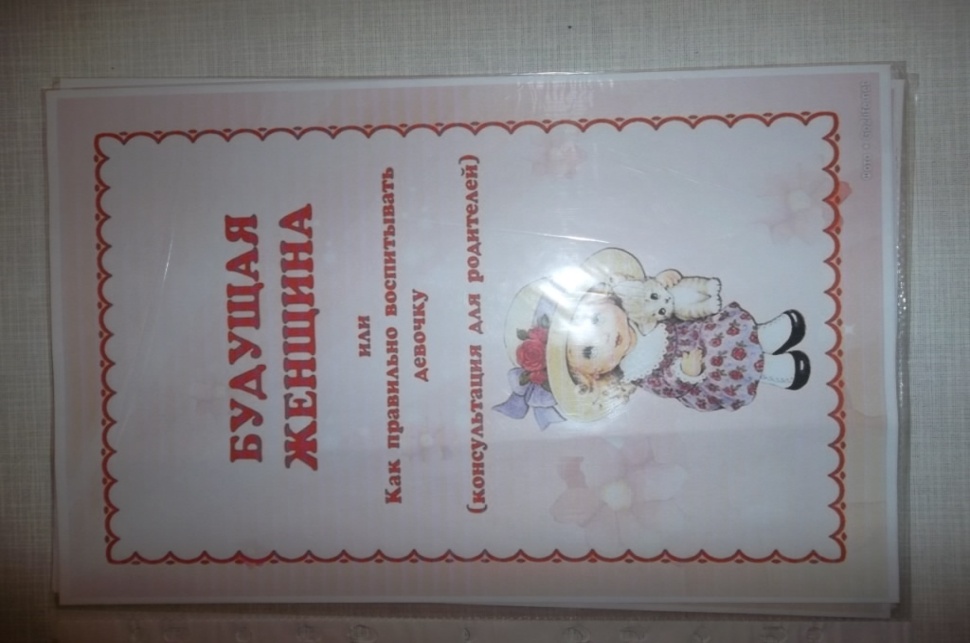 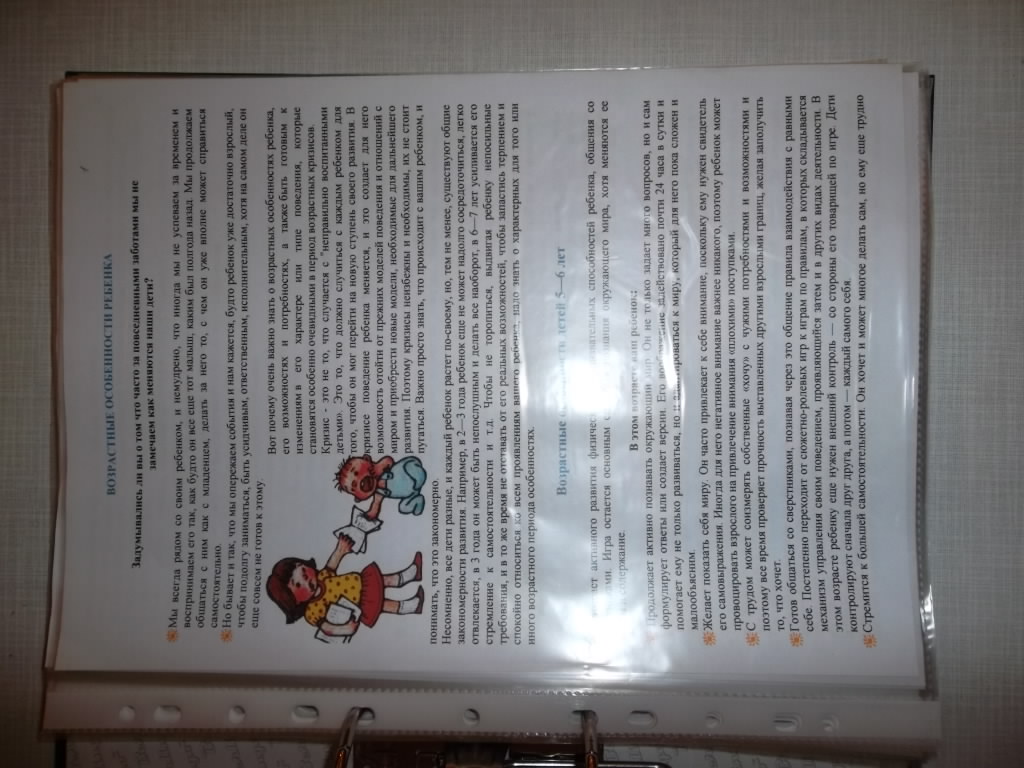 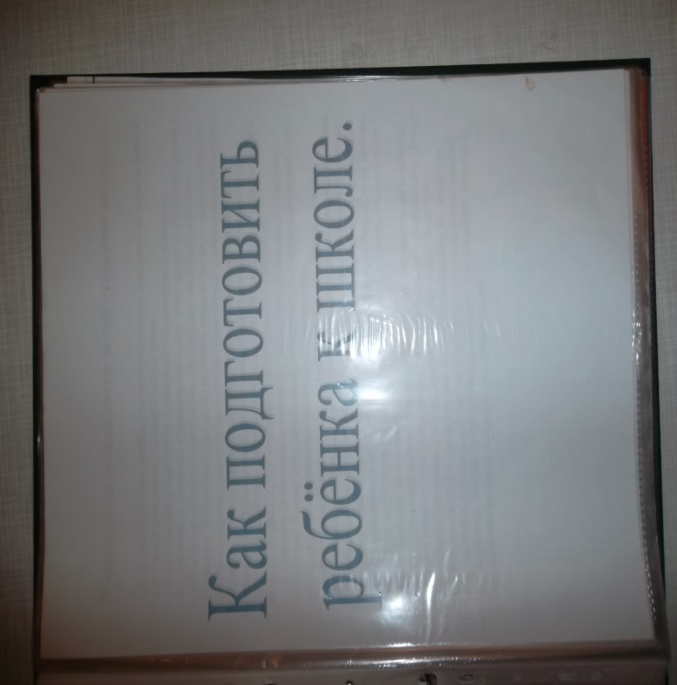 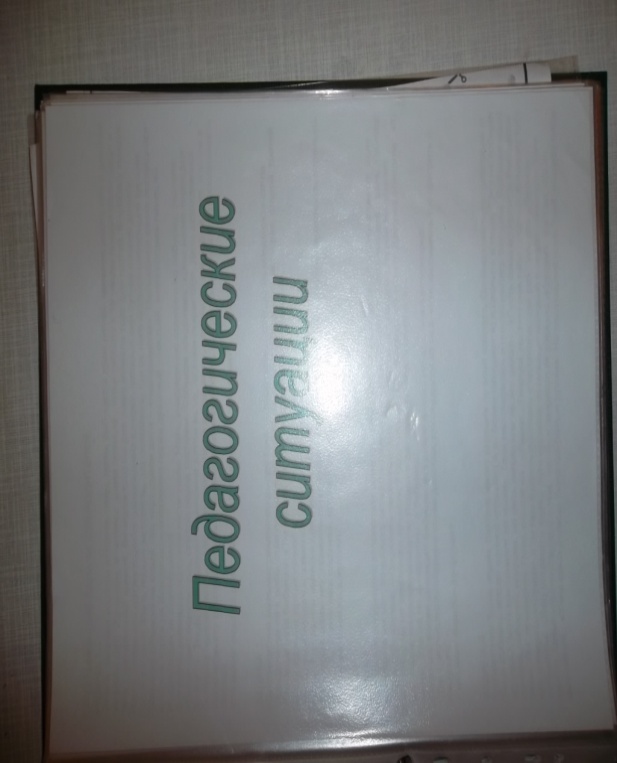 Самые популярные темы:
Рекомендации по воспитанию гиперактивных детей
Памятка для родителей будущих первоклассников
Консультации «как преодолеть рассеянность у ребёнка»
«развитие мелкой моторики рук, как средство развития речи у детей с речевыми нарушениями»
Родители с интересом изучают подготовленную информацию
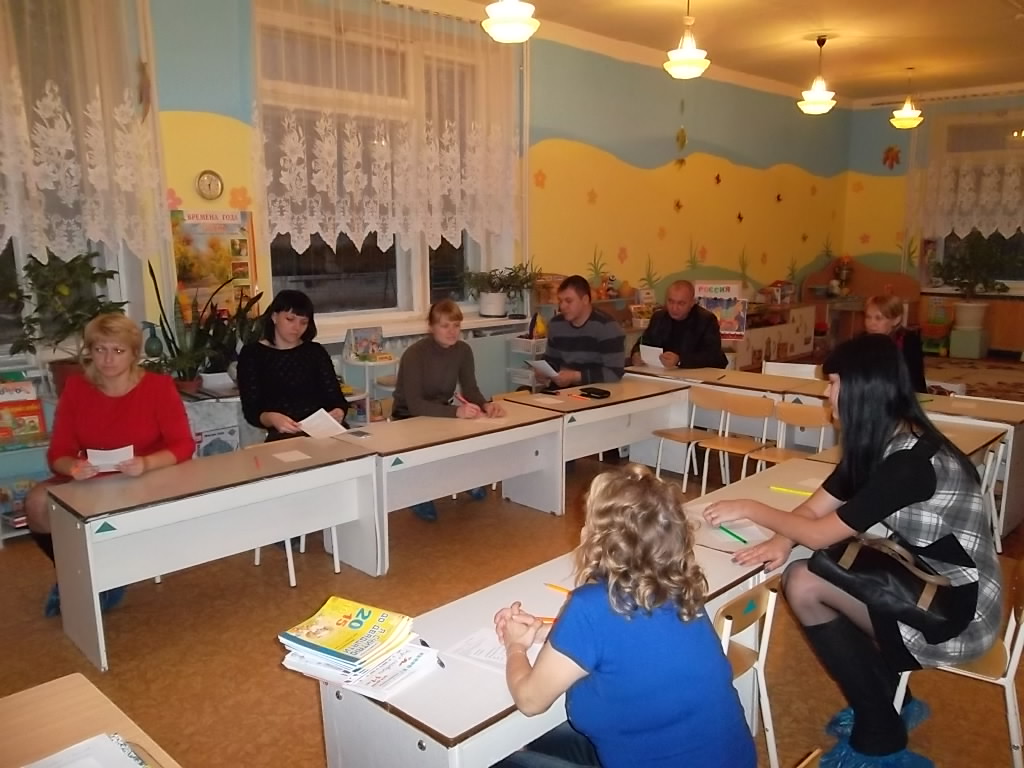 Спасибо за внимание!Успехов в работе!